«Образ Дон Жуана в творчестве Мольера, Байрона , Пушкина , Моцарта»
Бобрышева Н.И., преподаватель
 русского языка и литературы ВМКР
Тирсо  де  Молина
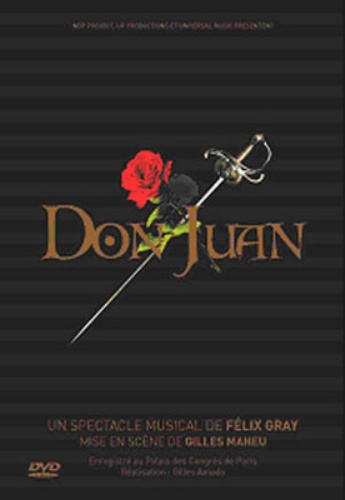 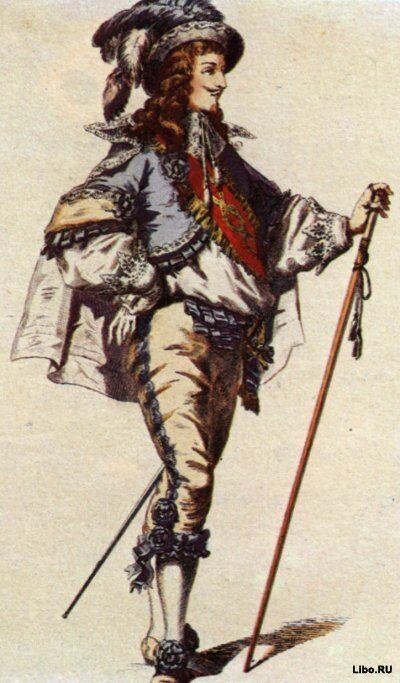 Мольер
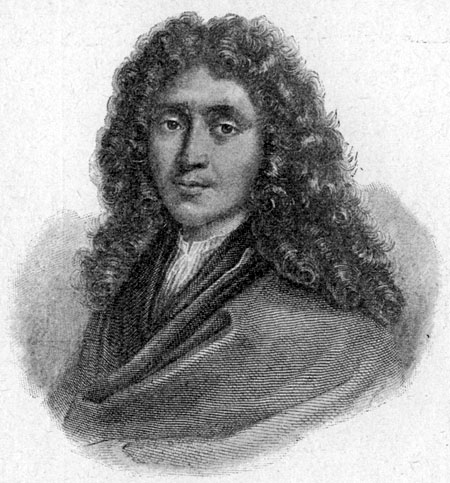 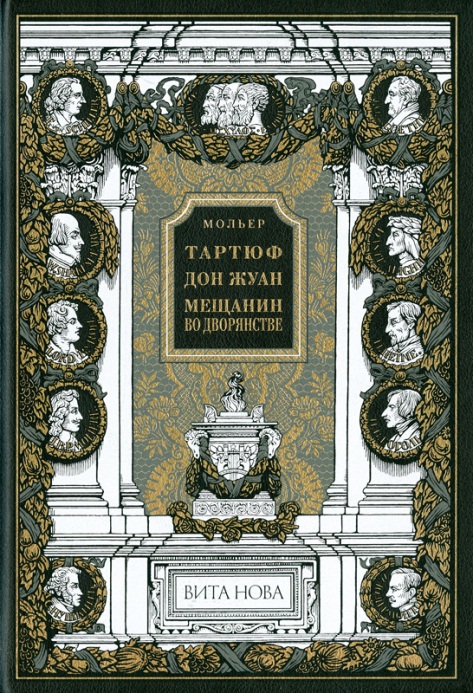 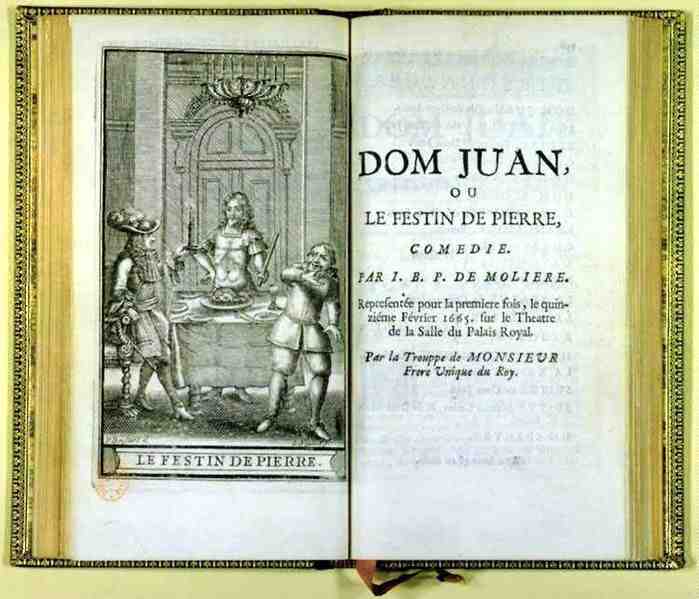 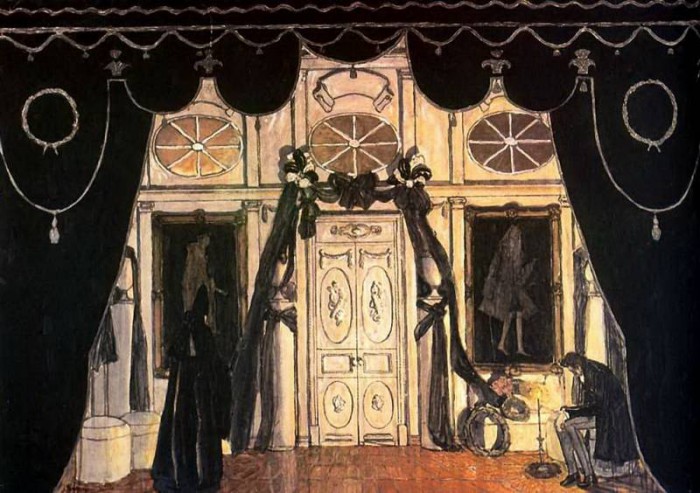 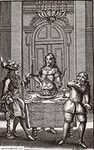 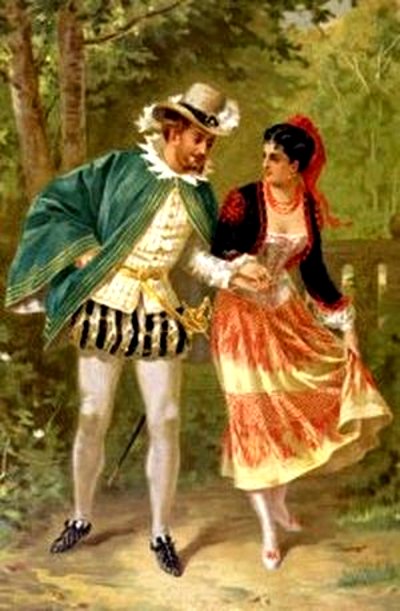 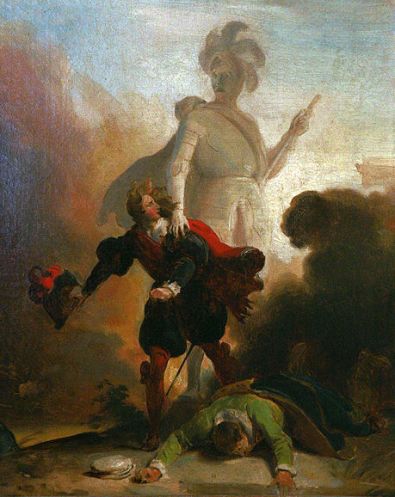 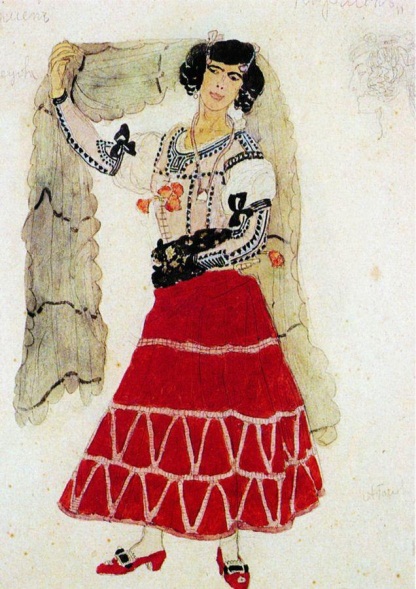 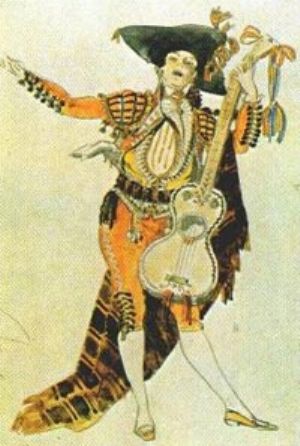 В.А. Моцарт
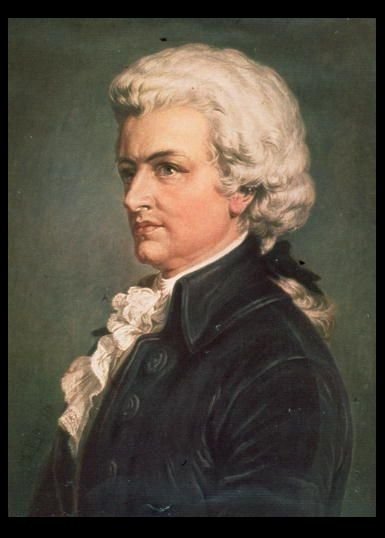 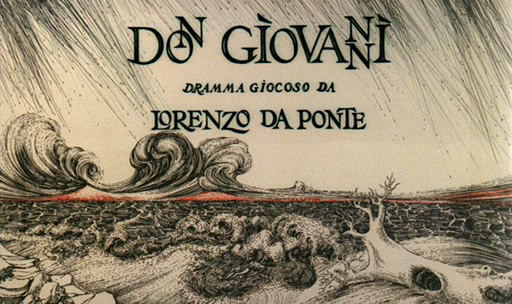 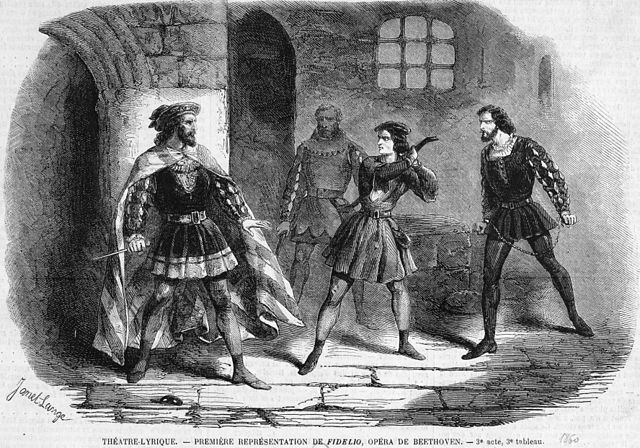 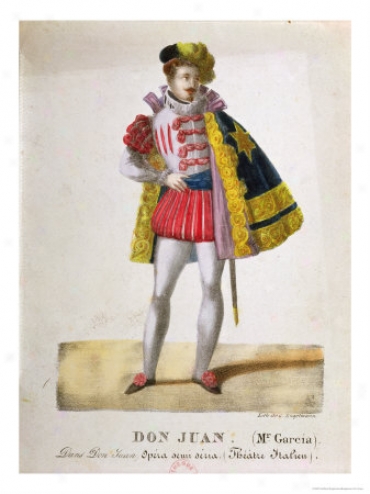 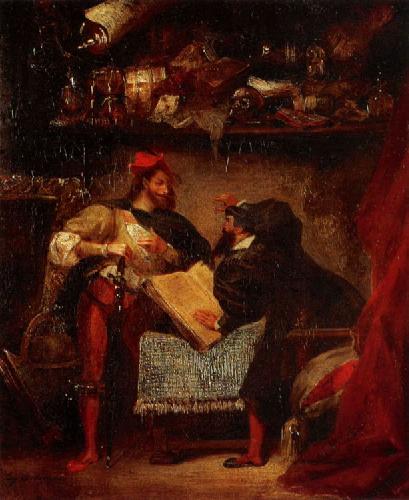 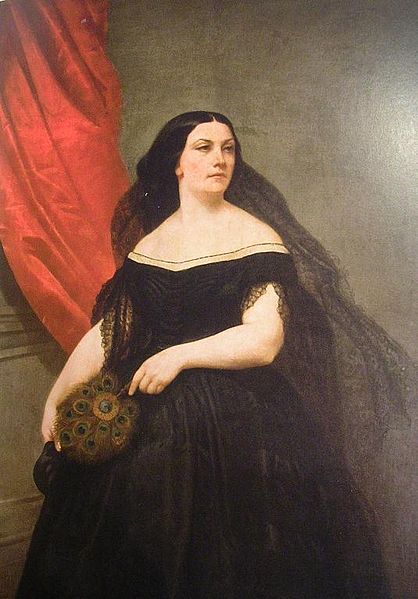 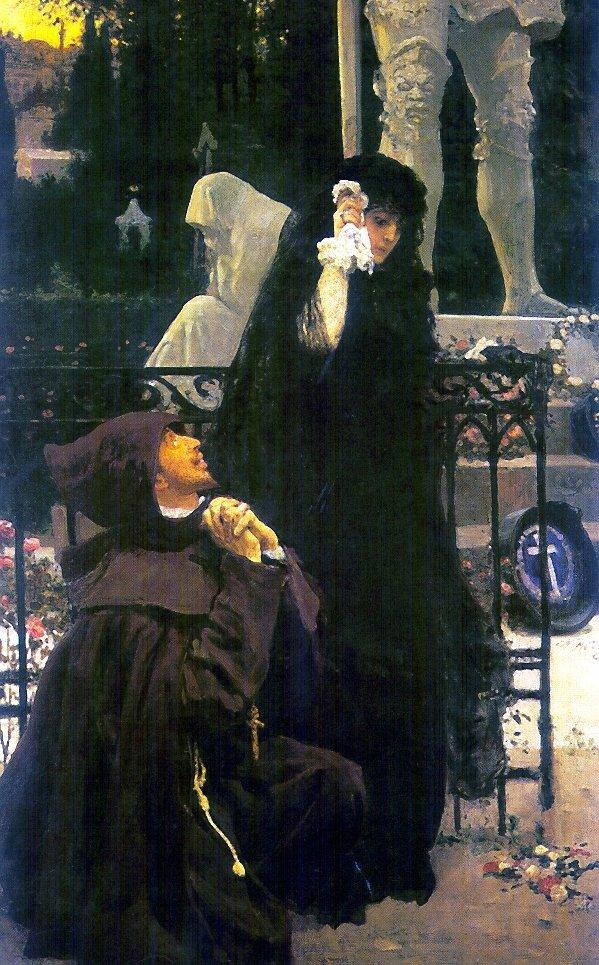 Джулия Гризи Giulia Grisi Портрет Гризи 
в роли Донны Анны
Дон Жуан. Певец Джованни Марио
 в образе дона Жуана
Байрон
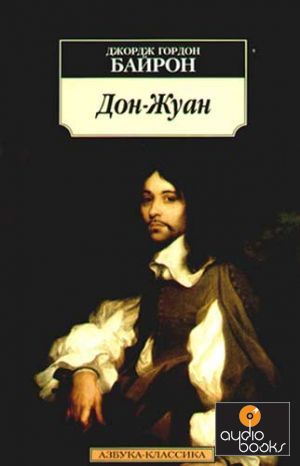 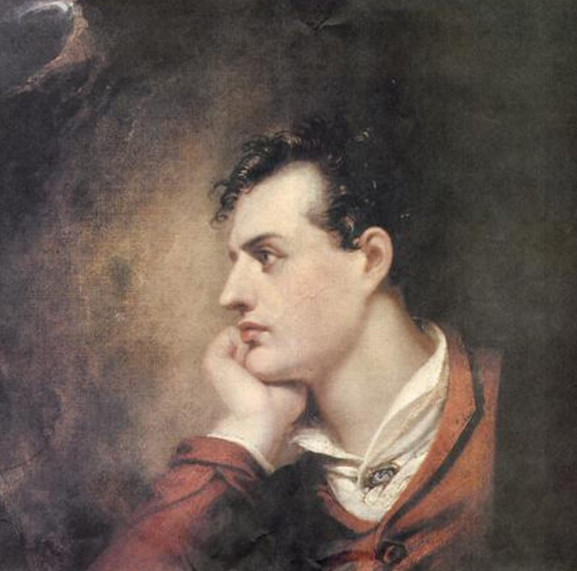 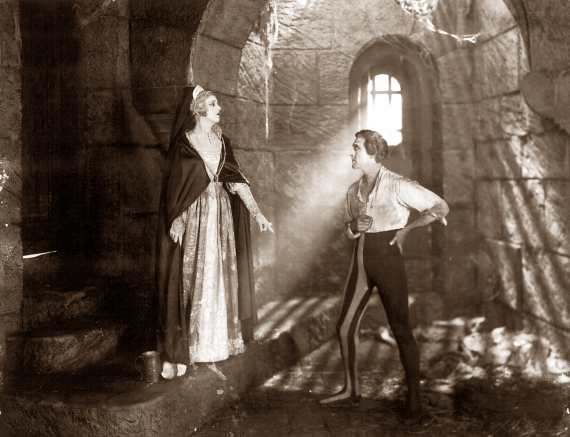 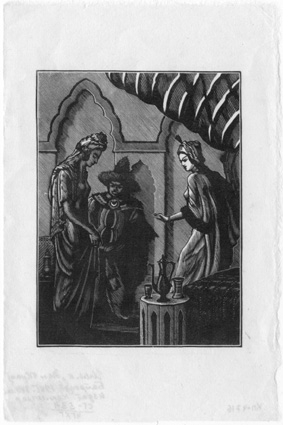 Владимир Фаворский иллюстрации к трагедии Александра Сергеевича Пушкина "Дон Жуан" из цикла "Маленькие трагедии"
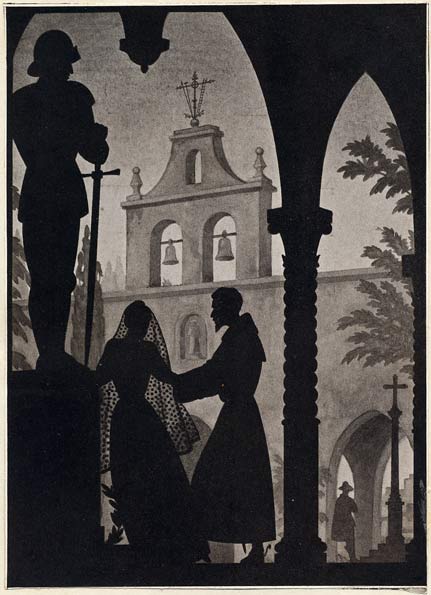 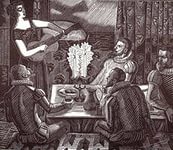 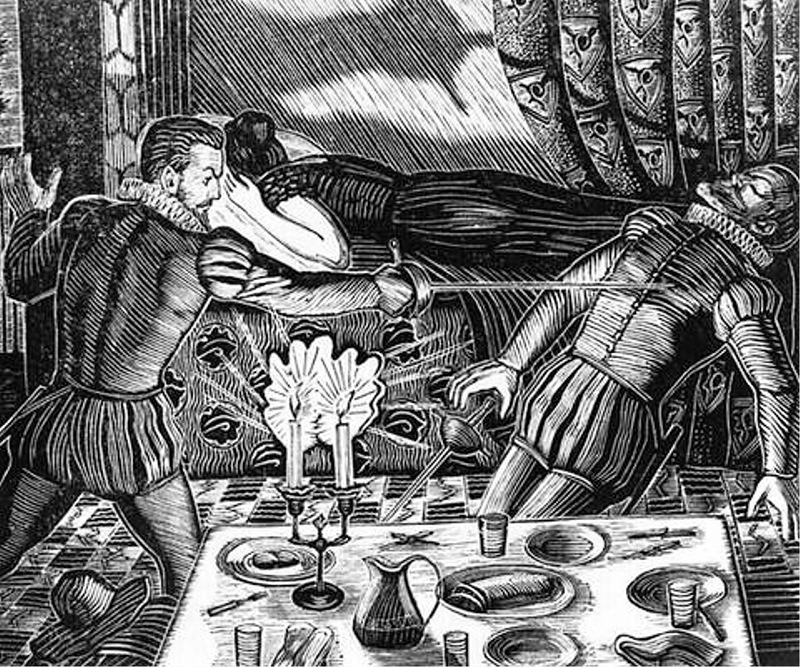 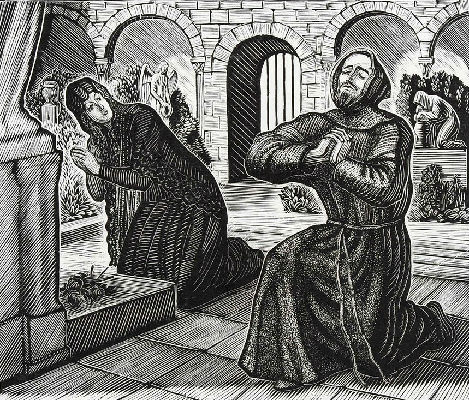 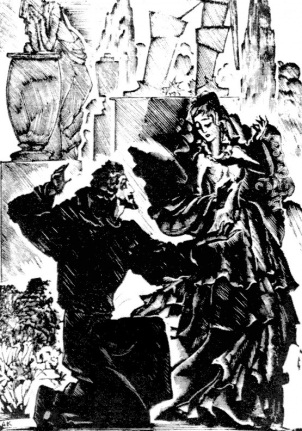 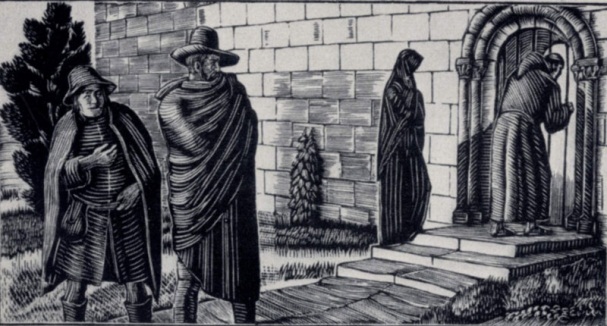 Произведения
Тирсо  де  Молина «Севильский  озорник, или  Каменный гость».
 Ж.-  Б. Мольер  «Дон  Жуан, или  Каменный  гость»  (1665)
Опера  В. А. Моцарта  «Дон  Жуан, или  Наказанный  распутник» 
Поэма  Д.Г.Байрона  «Дон-Жуан» (1824)
А. С. Пушкина  «Каменный  гость» (1830)